IMMIGRATION
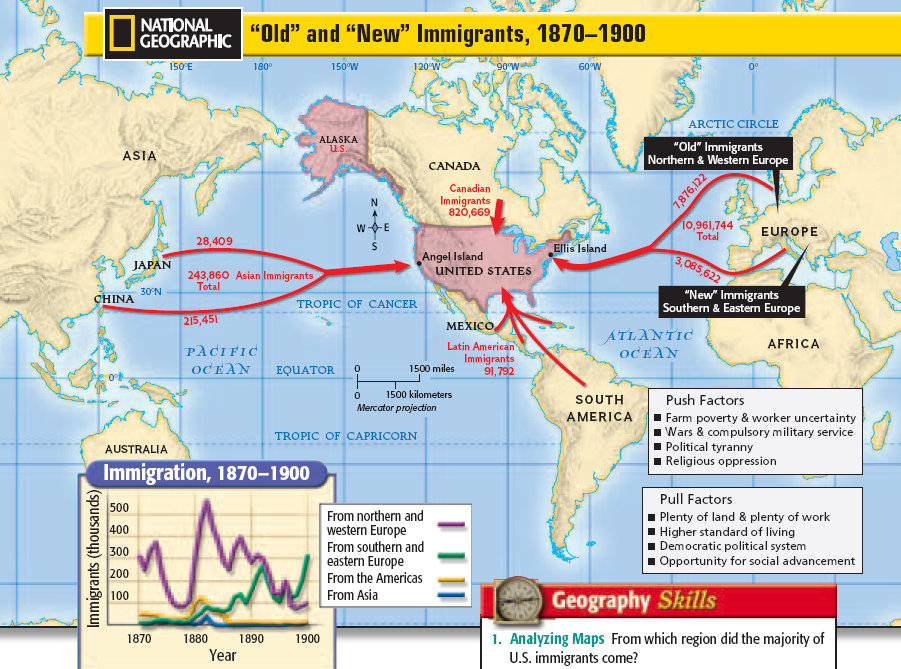 -Old Immigration

	Western Europe

-New Immigration, 1890

	Eastern Europe

	Asian Immigration

	Hispanic Immigration
NEW LIFE
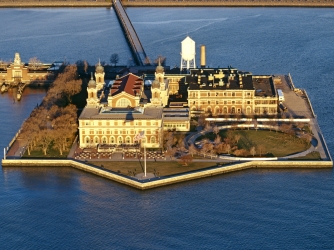 -difficult journey

-Ellis Island, NY
	immigrant processing

-Angel Island, SF

-Culture Shock
	ethnic communities

-Melting Pot
-Nativism
	Chinese Exclusion Act
URBAN GROWTH
-urbanization
	1/12 in 1840--1/3 by 1900

-immigrant settlement

-decline of farmers
	new technology, fewer workers
-closing of the frontier

-industrialization

-cultural opportunities
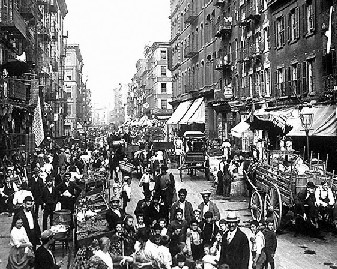 URBAN PROBLEMS
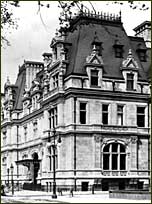 -poor housing

	row houses,


	 tenements


-transportation


-rising crime rates
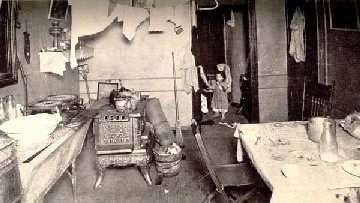 URBAN PROBLEMS
-few city services

	water


	sanitation


	fire
	-Chicago 1871

-pollution and disease
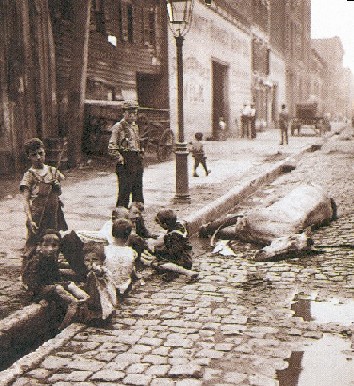 RAISING AWARENESS
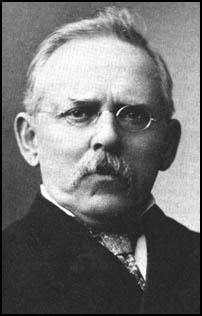 -Social Gospel
	Christian theme of helping the less fortunate
	Salvation Army

-Jacob Riis
	“How the Other Half Lives”

-Jane Addams
	Hull House, Chicago
	Settlement Houses
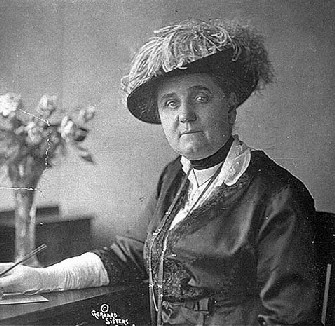 Urban Technology
-skyscrapers
	Louis Sullivan

	Frank L. Wright

-bridges

-electric transit systems

-urban planning
	city parks

	Frederick  Olmstead
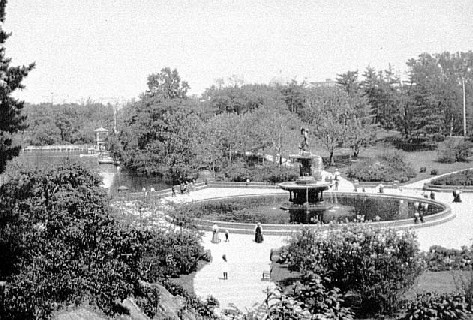 Inventions
-first flight, 1903
	Wright Brothers

-air mail

-printing revolutions

-photography
	George Eastman
	Kodak camera

-radio
	Nikola Tesla, Marconi
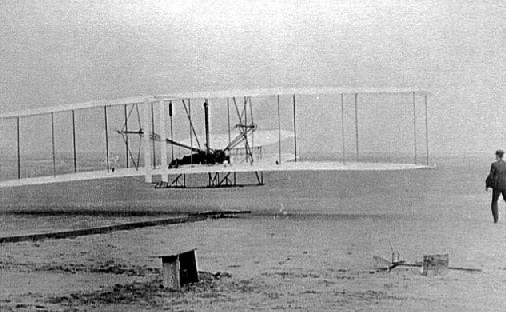 Public Education
-growth of public education


-most city children could attend school


-increase in high schools


-few opportunities for minorities
Literature and Art
-realism
	Thomas Eakins
	Ashcan School

-art galleries, public libraries

-Samuel Clemens

-Stephen Crane

-Jack London

-Dime Novels
Leisure Time
-Amusement Parks
	Coney Island, NY


-bicycle craze


-tennis


-Hershey bars

-Coca-Cola, Pepsi
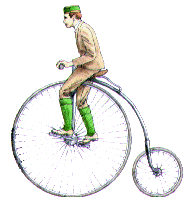 Sports/Entertainment
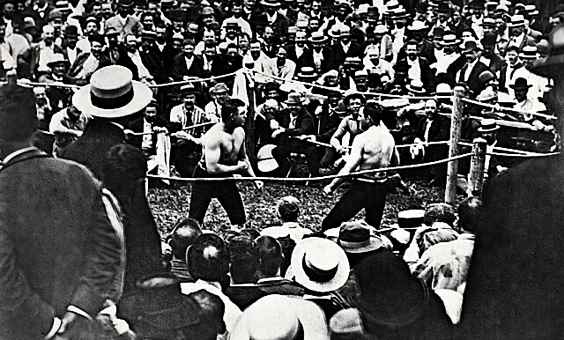 -baseball


-boxing


-vaudeville, circus


-ragtime music


-motion pictures
Mass Media
-Dime Novels

-Yellow journalism

	sensationalism
	promotions


-Joseph Pulitzer


-William Randolph Hearst
Retail Revolution
-shopping centers

-special districts in urban areas

-department stores

-chain stores

-advertising

-mail order catalogs
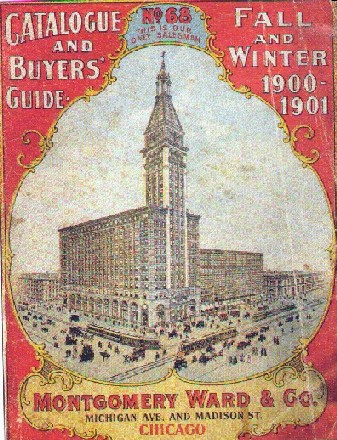